La persona admirada
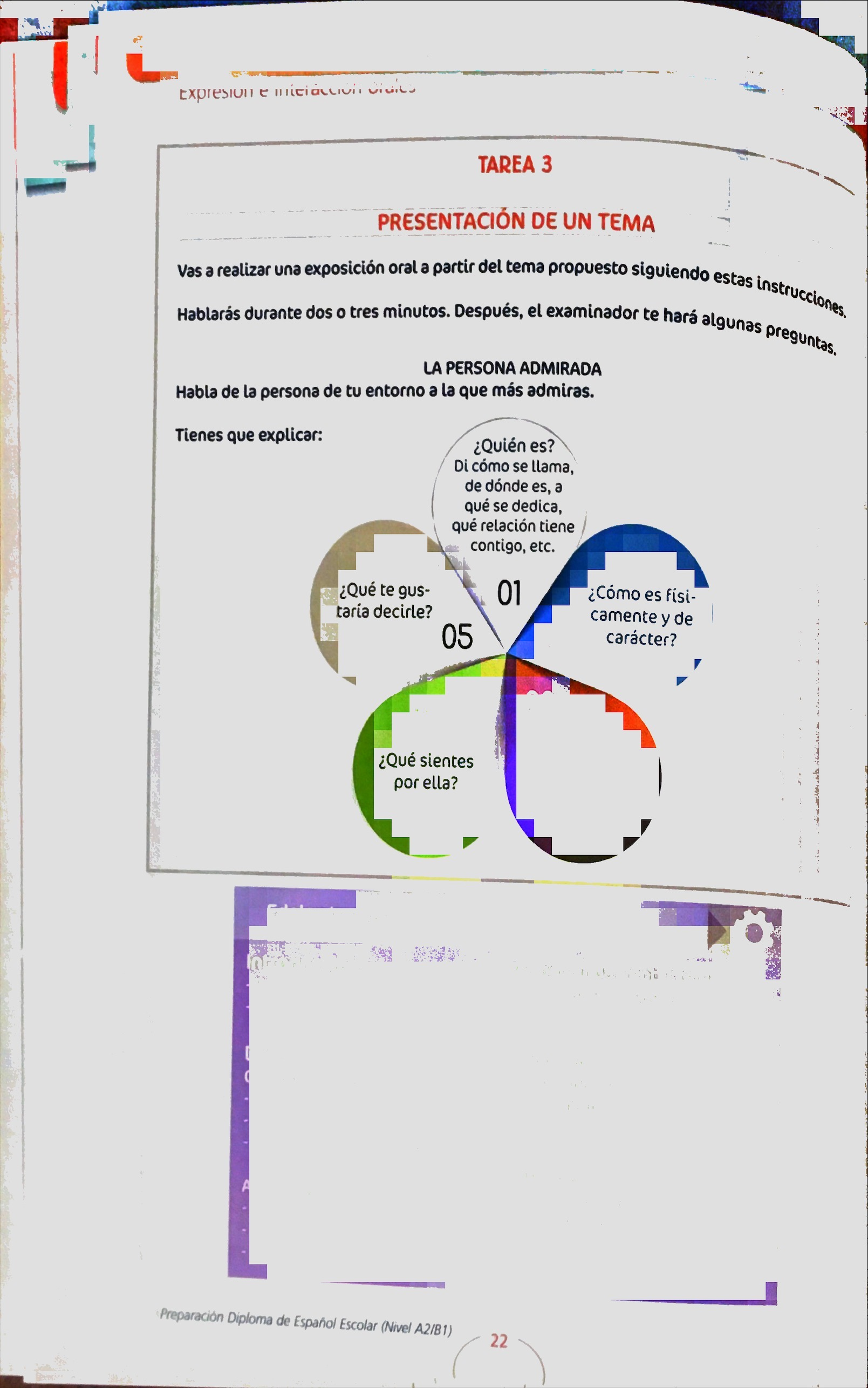 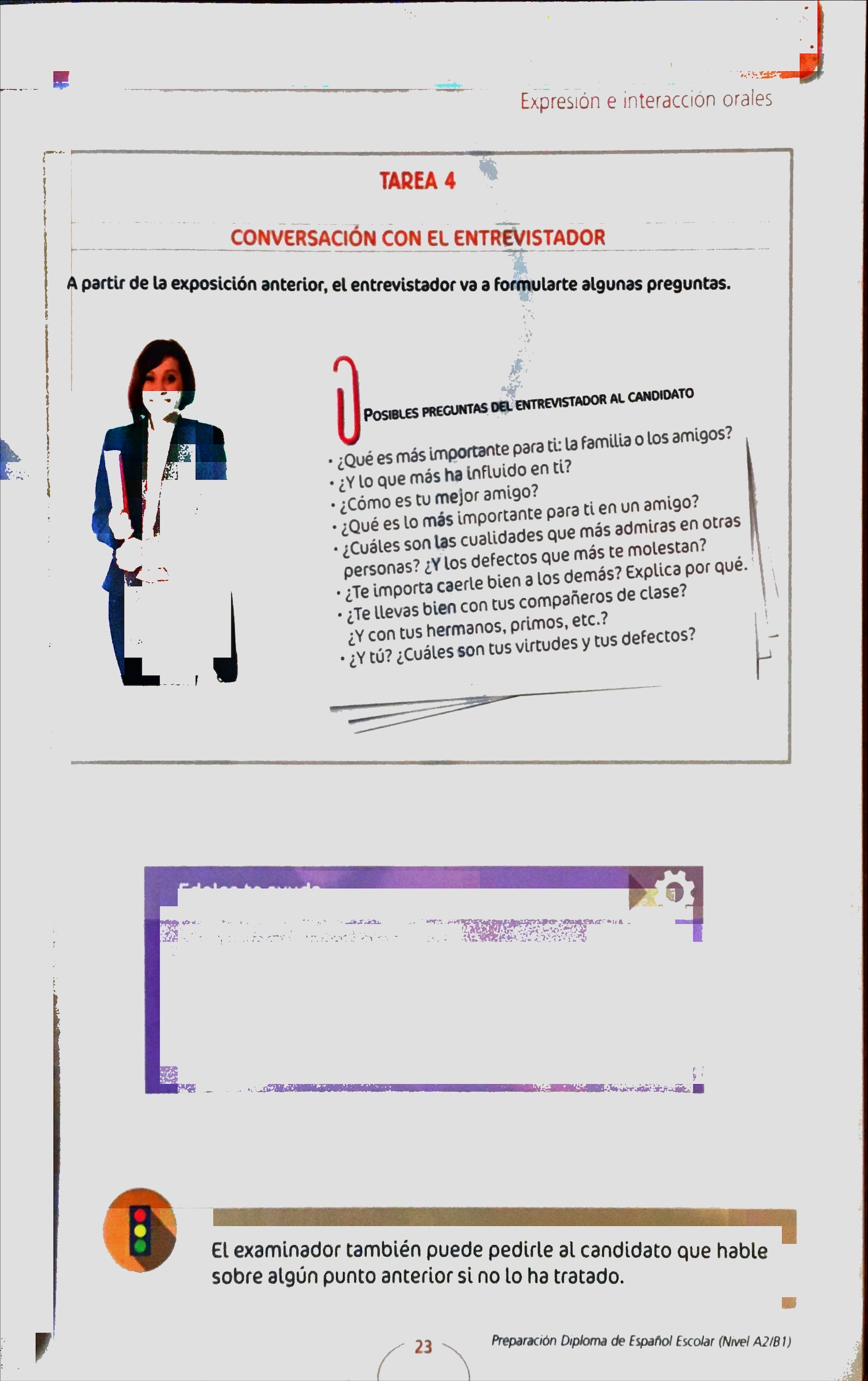 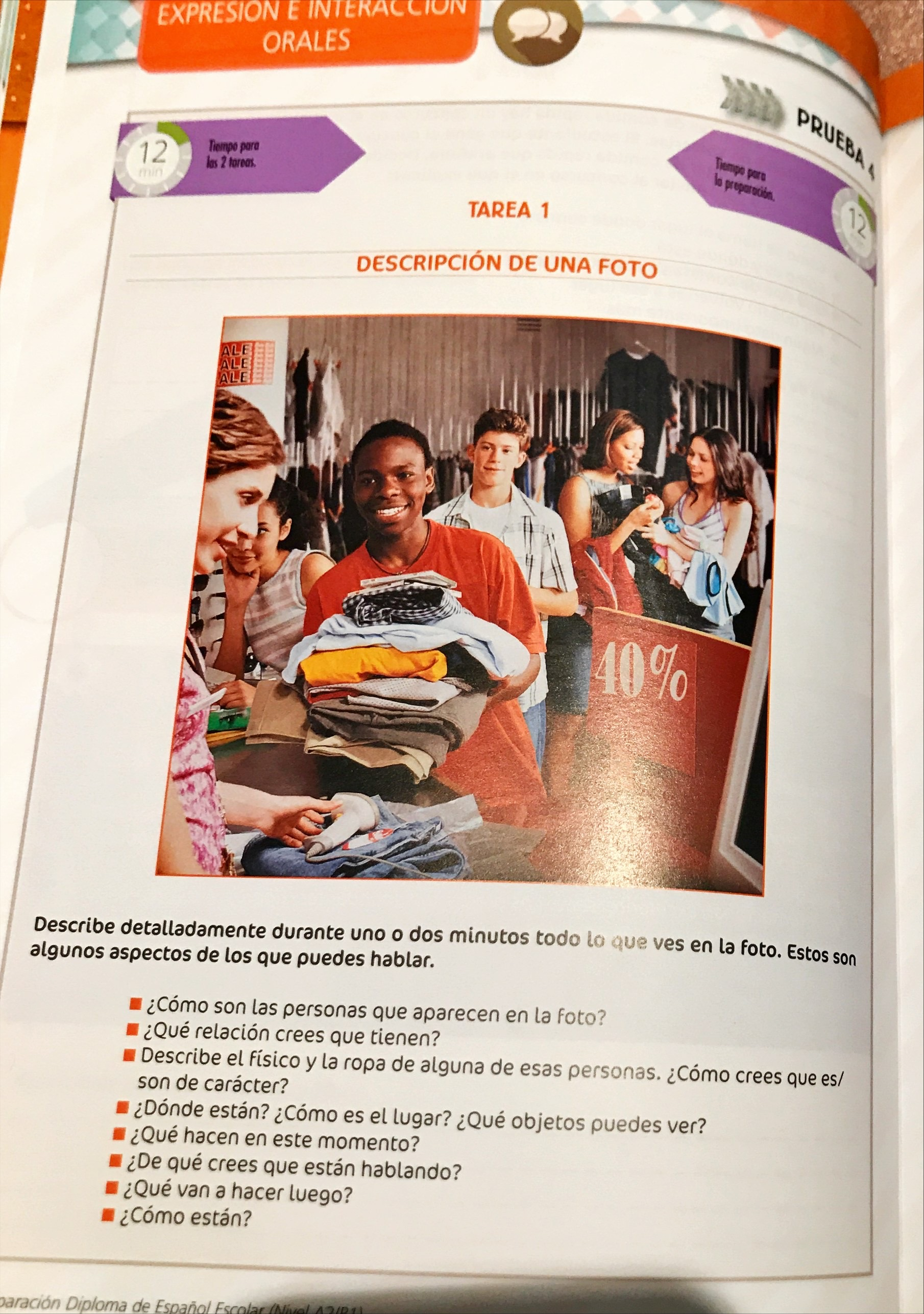 La moda para ti
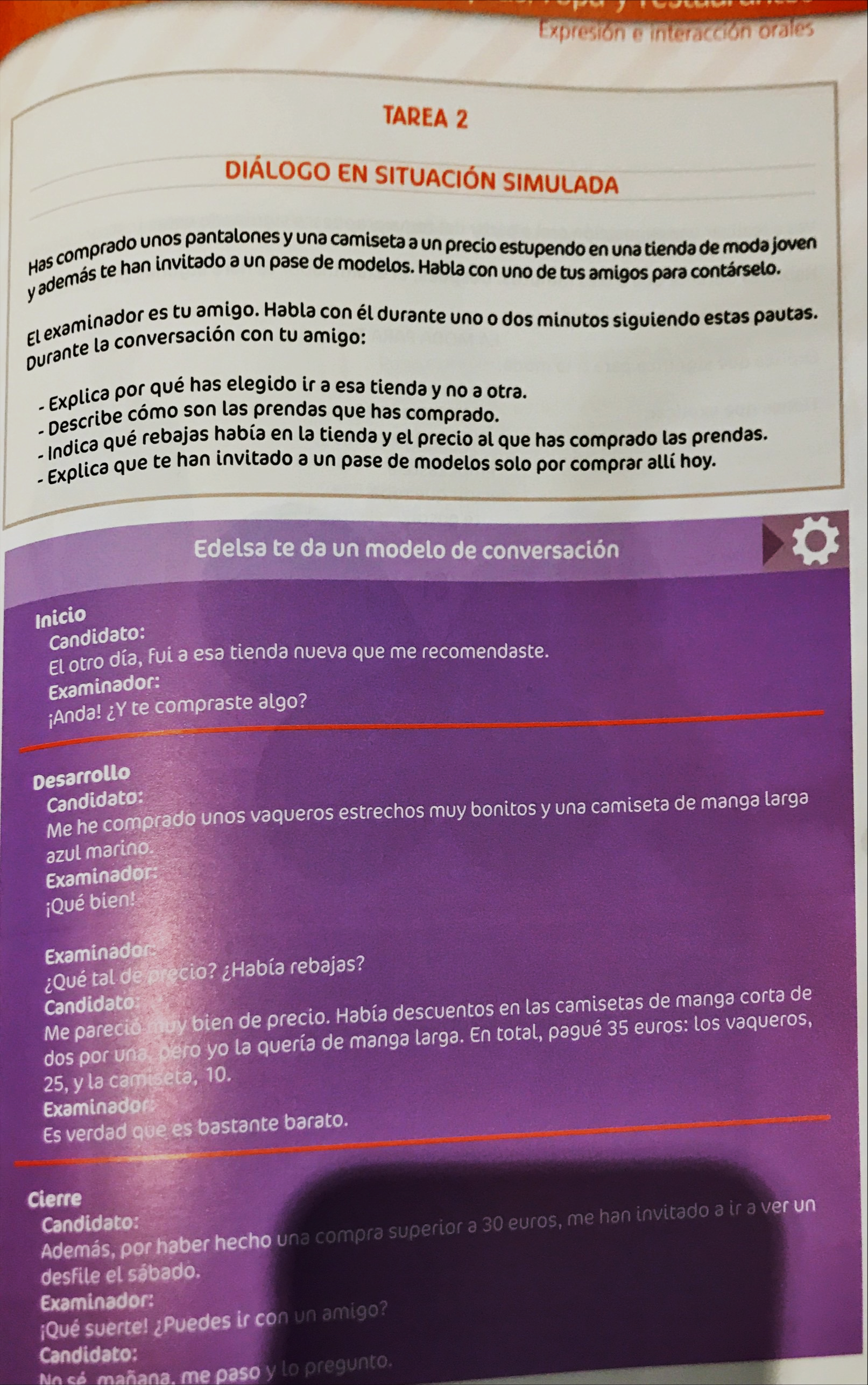 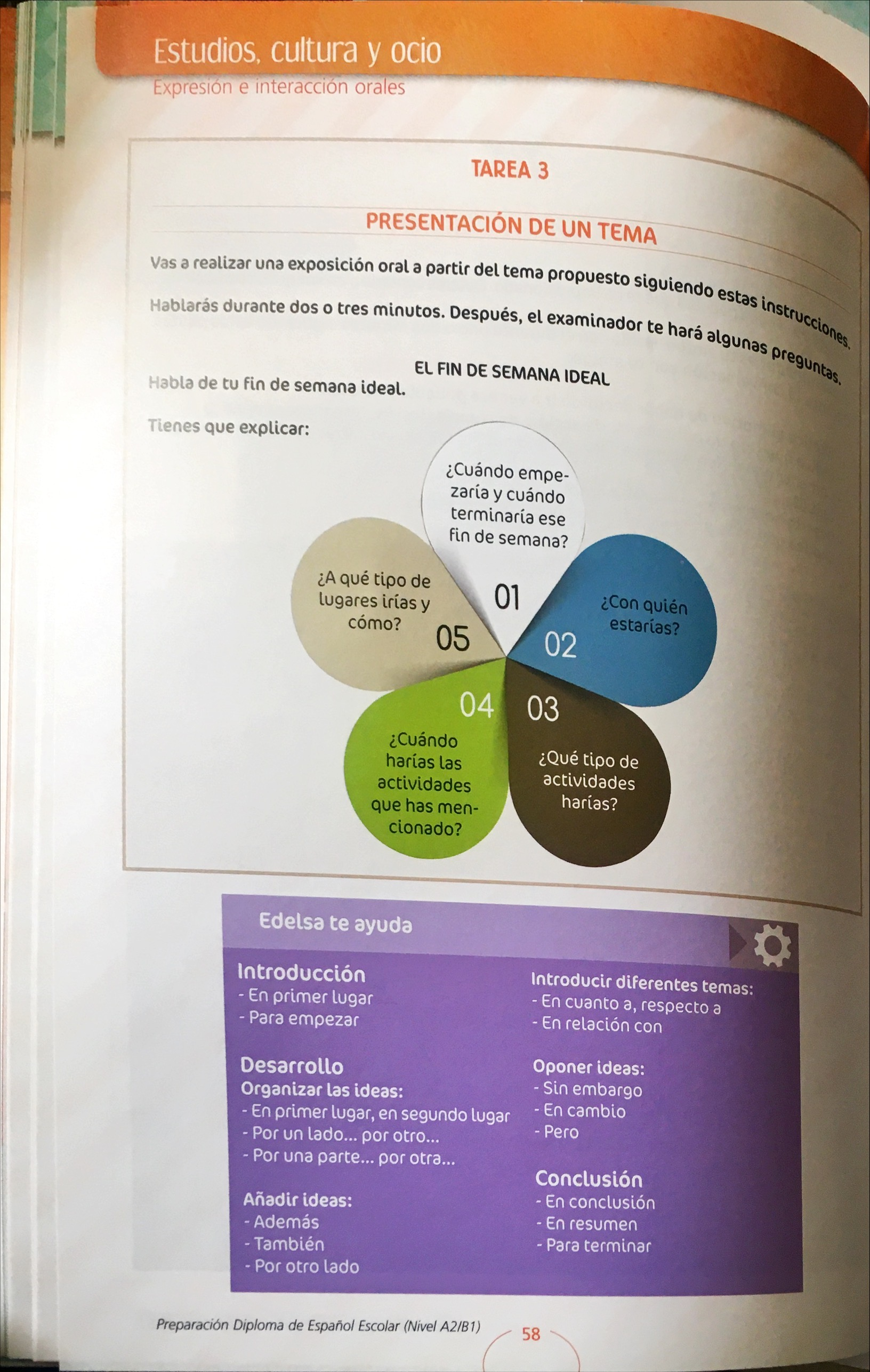 El fin de semana
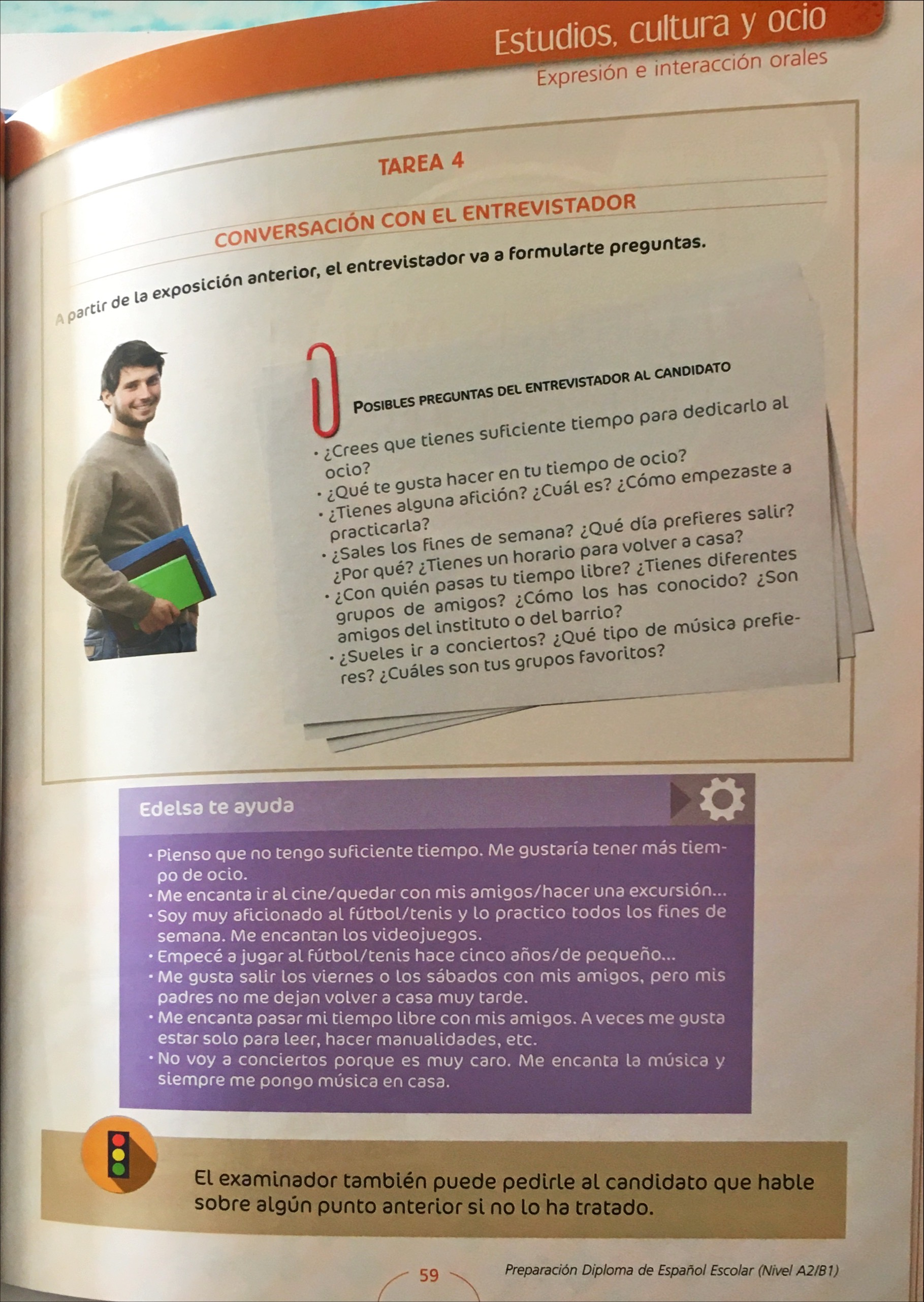 Tus deportes favoritos
Comida de tu región
Cuidar el medio ambiente